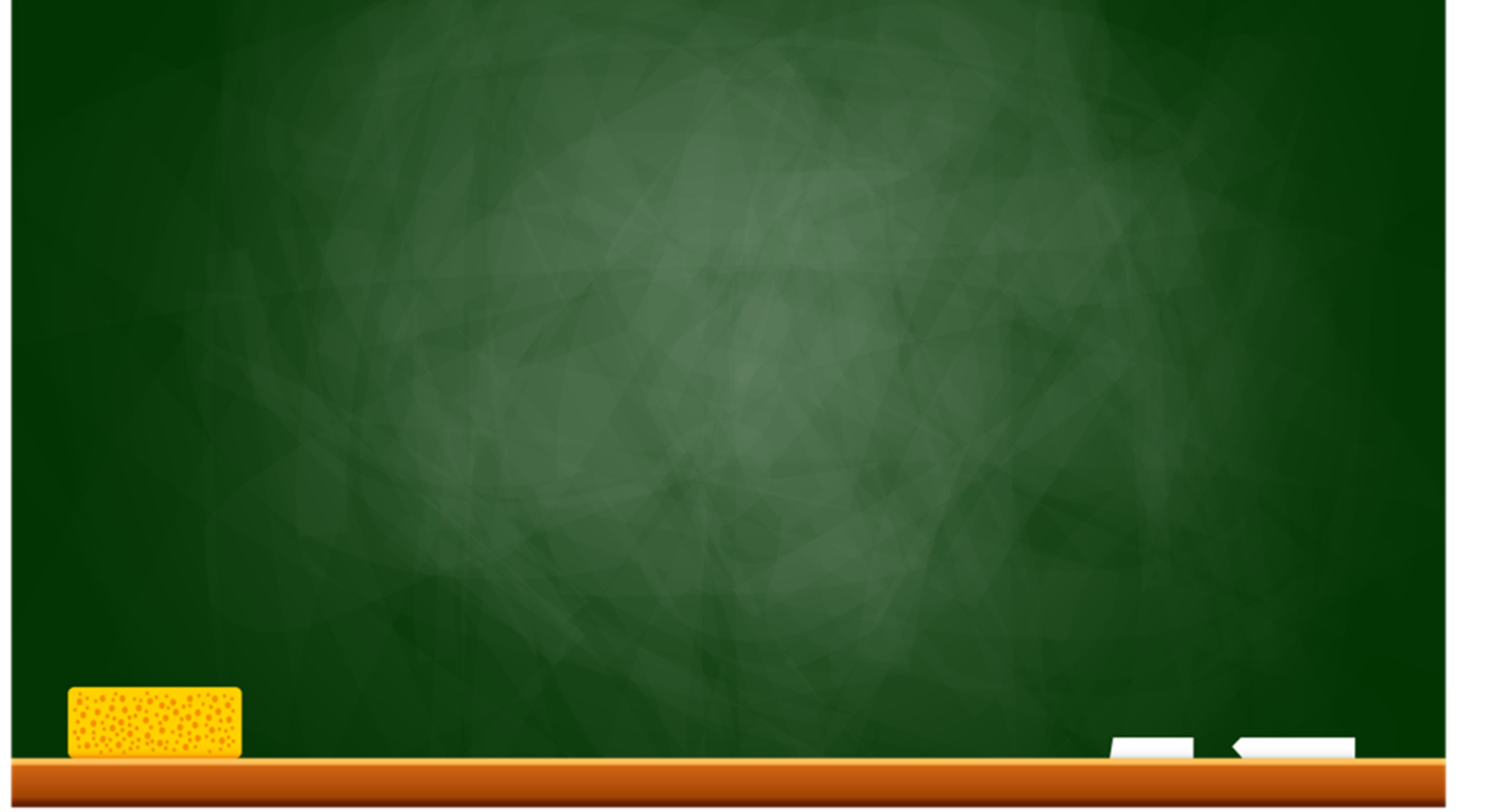 Деление двузначного числа на двузначное способом подбора.
 Случаи деления вида 87:29
Презентацию подготовила 
Еленина Ирина Евгеньевна,
 учитель начальных классов 
ГБОУ Школа № 1195
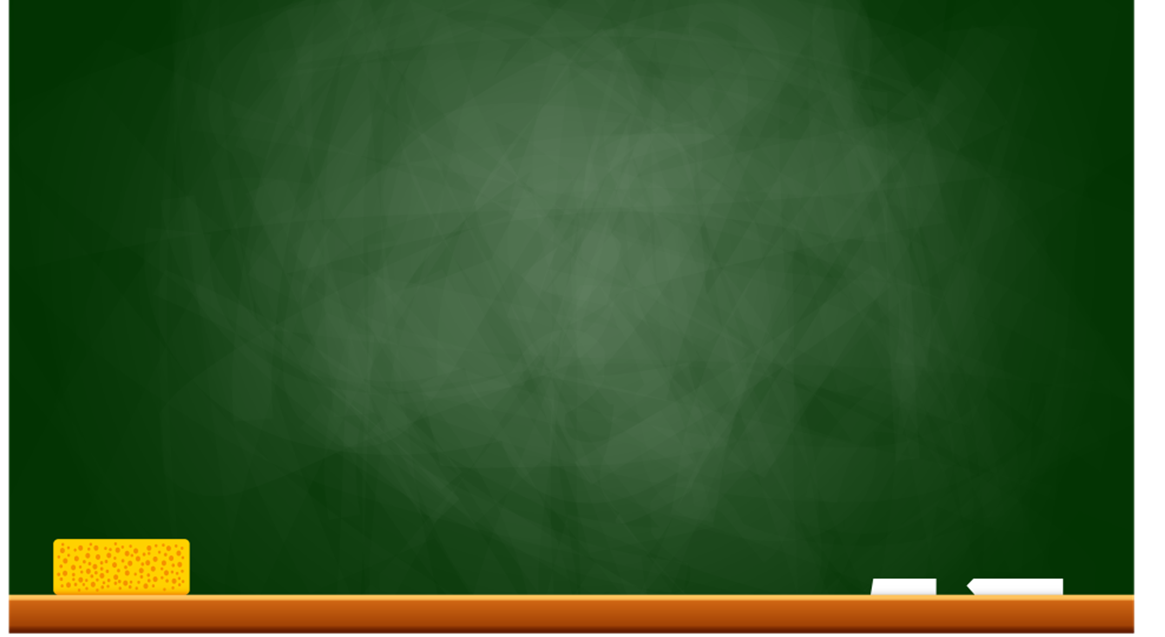 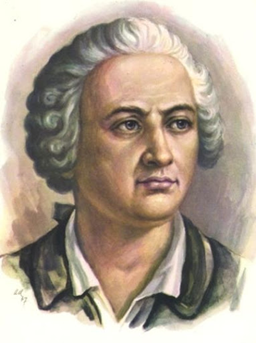 «Математику уже затем учить надо, что она ум в порядок приводит»
                            М.В.Ломоносов
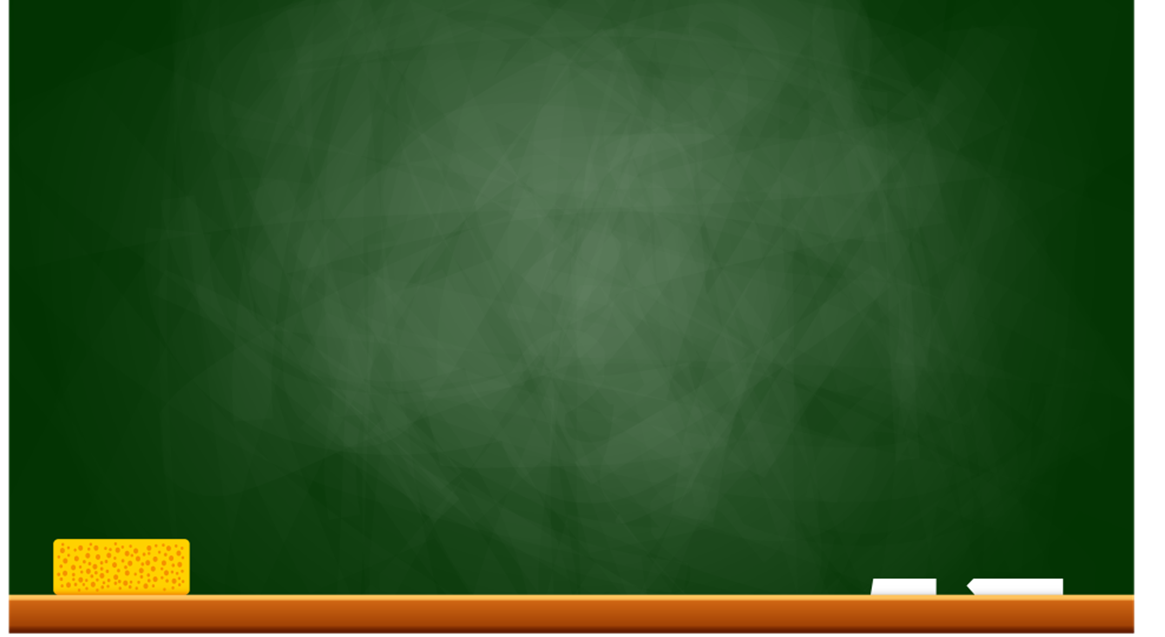 Знания не даются без старания!
Классная работа.                       04.02. ….
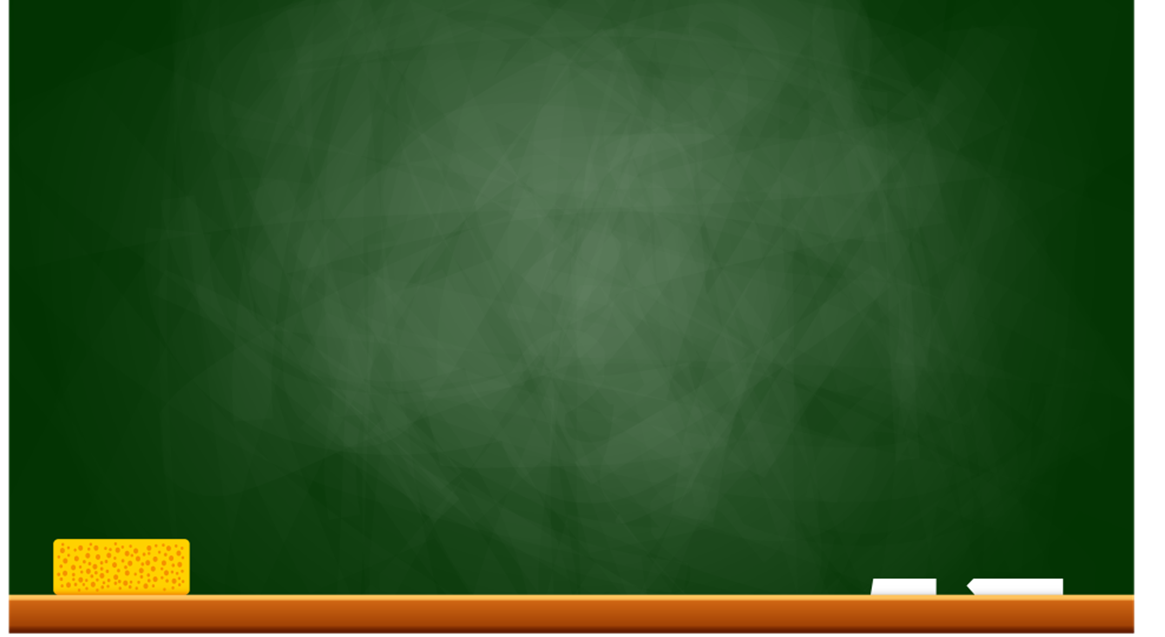 Учение и труд к счастью ведут.
Найдите лишнее число
6, 12, 42, 18, 34, 54, 24
10, 51, 70, 100, 30
14, 20, 56, 42, 35, 28
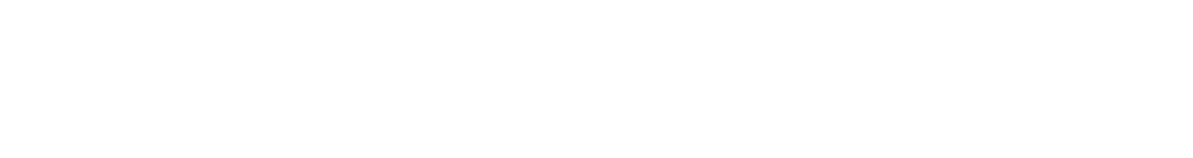 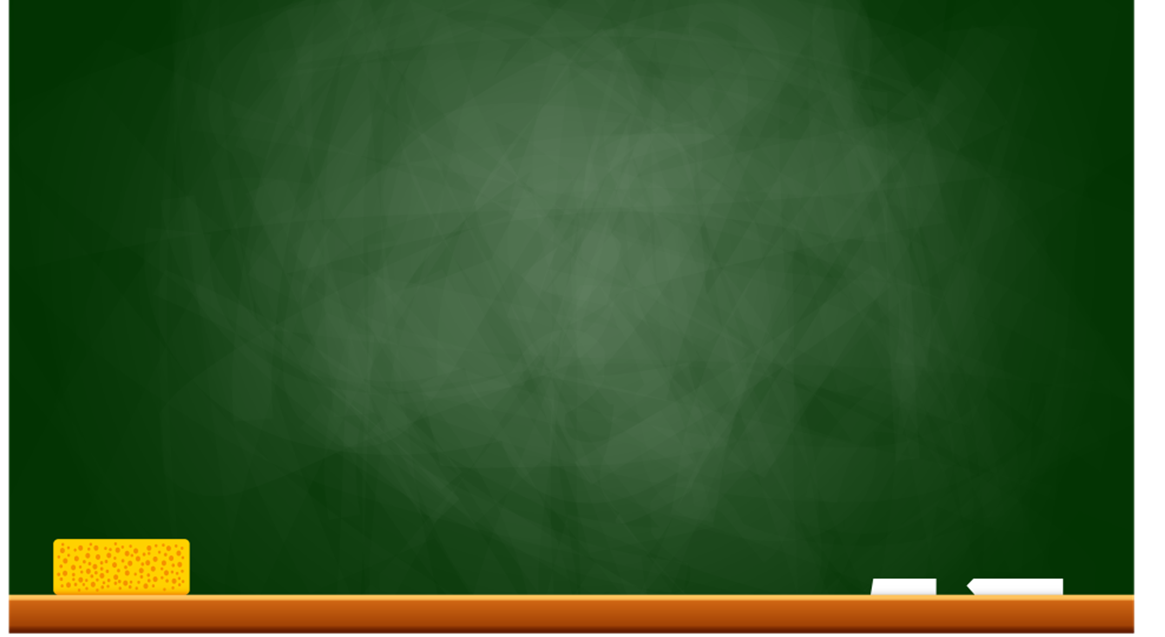 Представьте в виде суммы  разрядных слагаемых:
42=
45=
48=
51=
54=
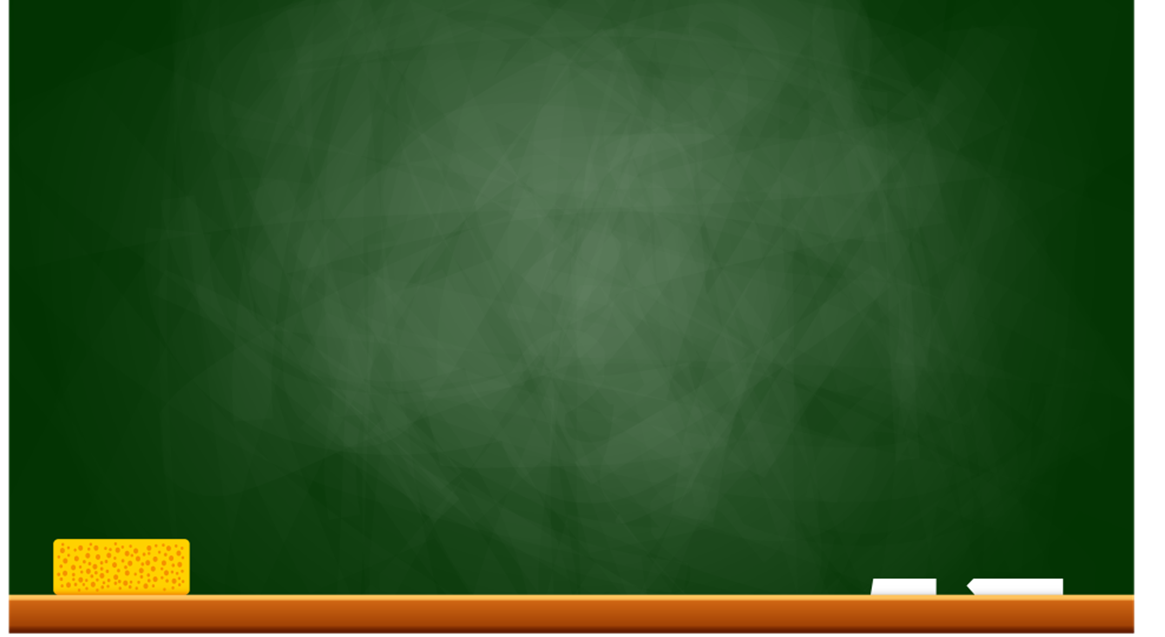 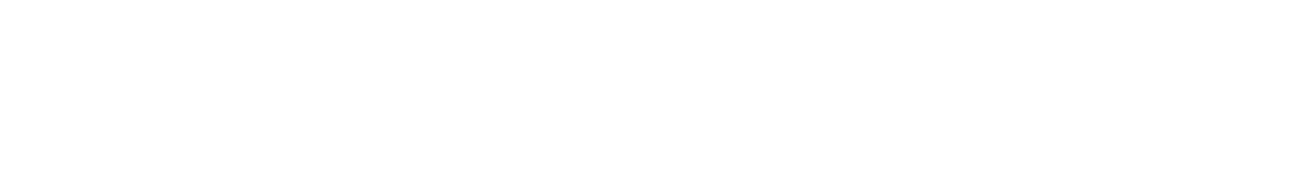 Представьте в виде суммы  разрядных слагаемых:
42= 30+12
45= 30+15
48= 30+18
51= 30+21
54= 30+24
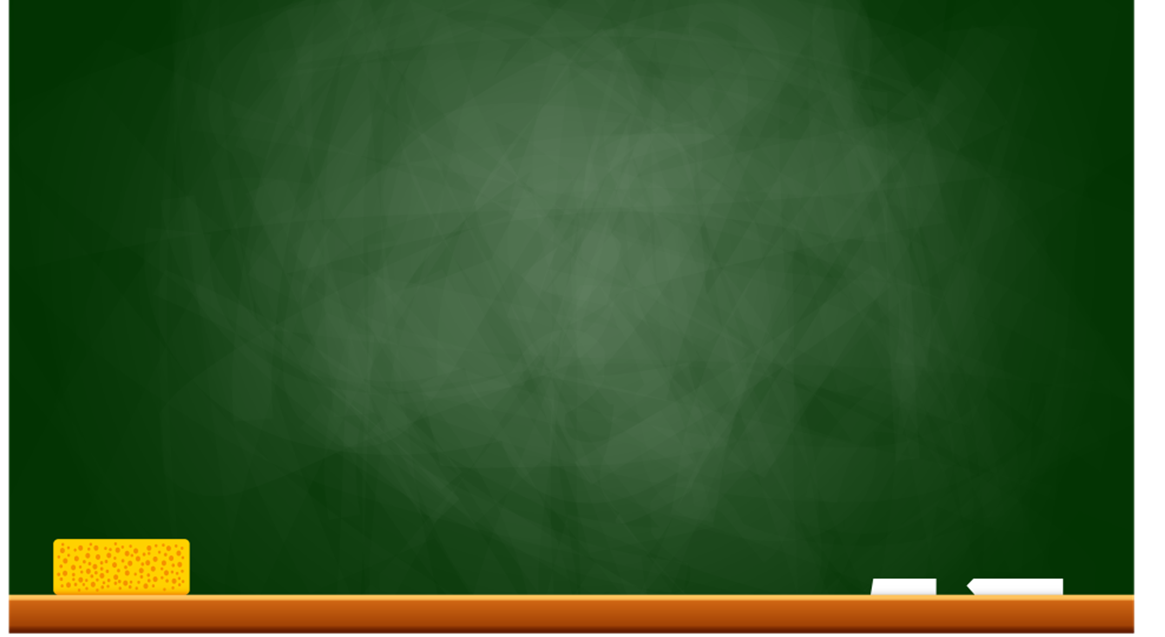 Без терпенья нет ученья!
Найдите значение выражений:

(20+8):2=
(40+8):4
(60+18):3=
(50+35):5=
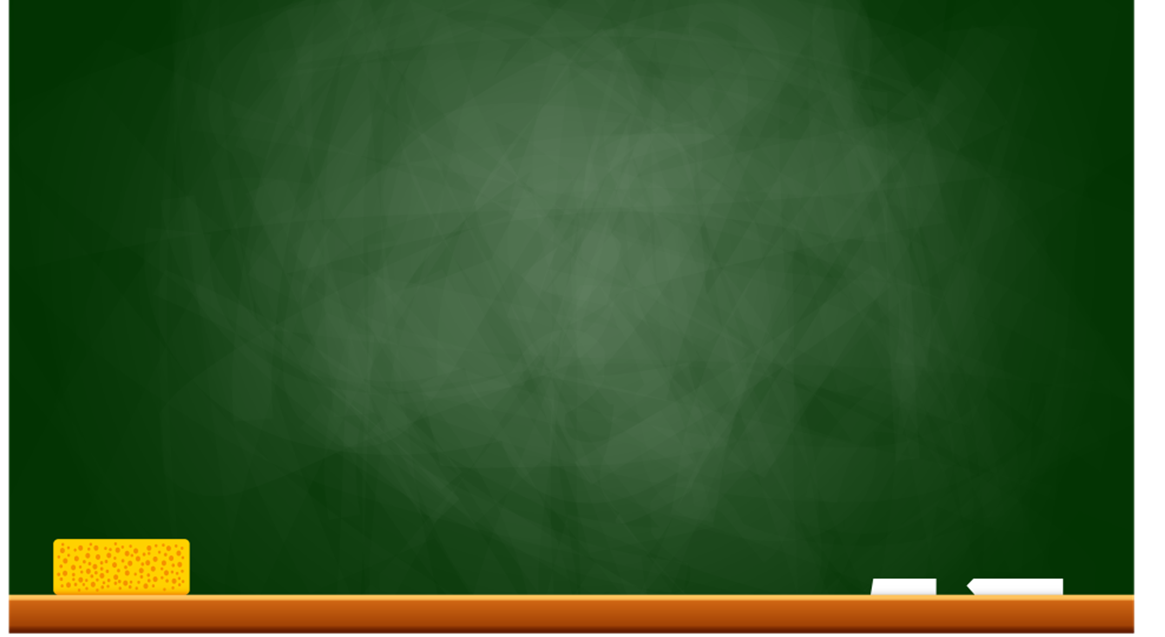 Без терпенья нет ученья!
Найдите значение выражений:

(20+8):2=14
(40+8):4=12
(60+18):3=26
(50+35):5=17
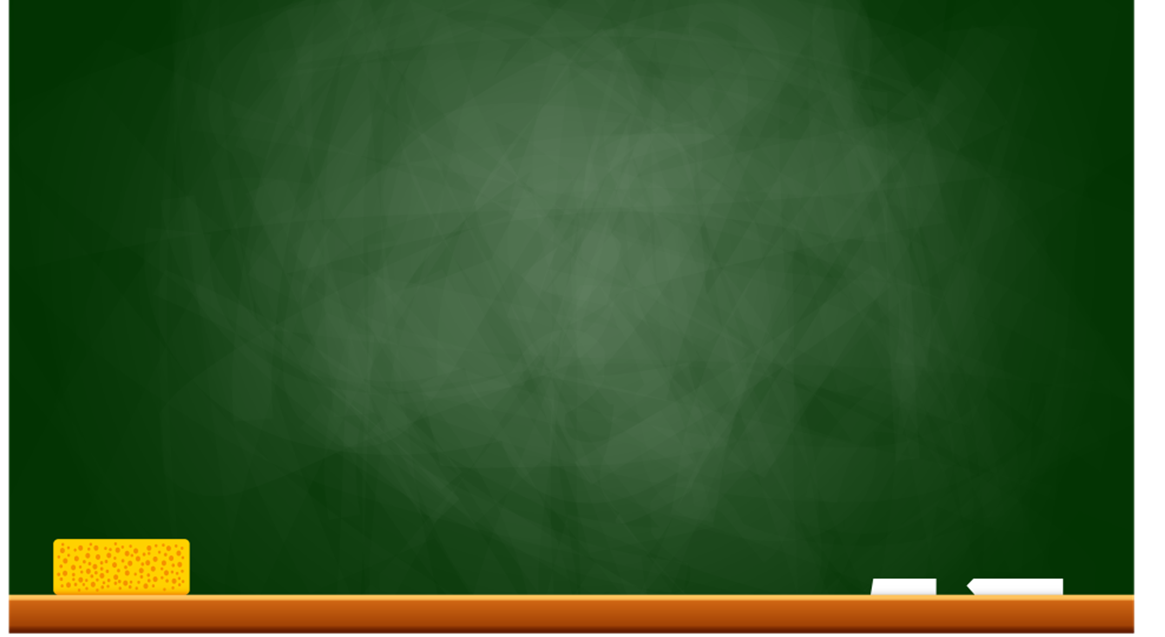 Без терпенья нет ученья!
Найдите значение выражений:

42:3=
45:3=
48:3=
51:3=
54:3=
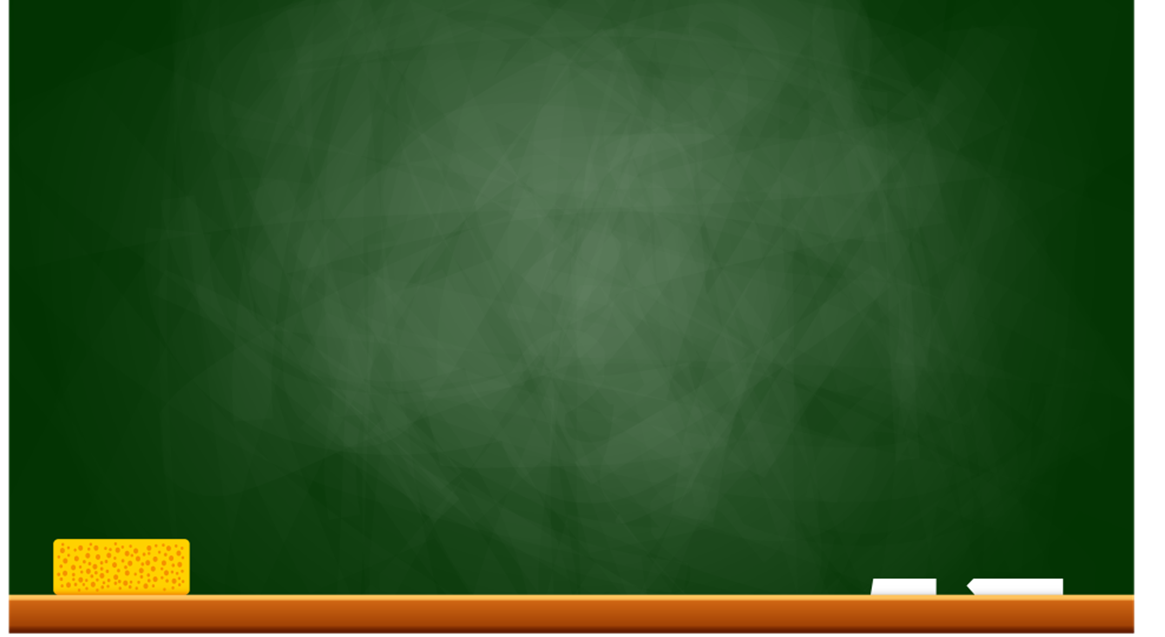 Как называются компоненты при делении?
6:2=3
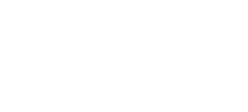 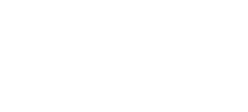 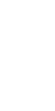 делимое
частное
делитель
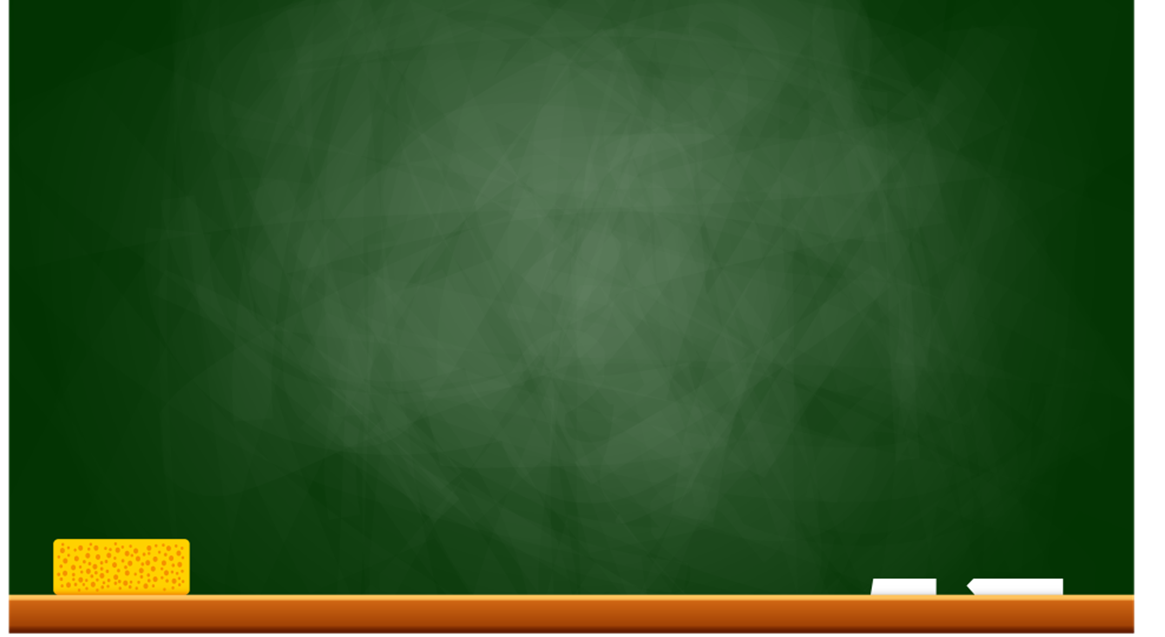 Вспомни!
Если делитель умножить на частное, то получится делимое.

Если делимое разделить на частное, то получится делитель.
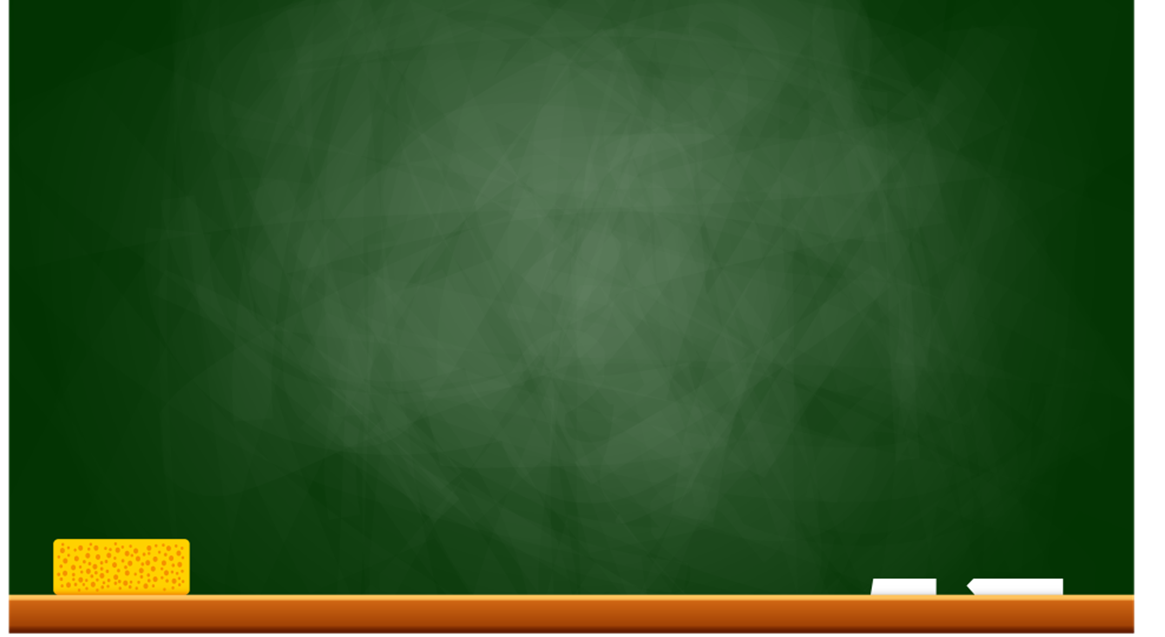 Вычислите и проверьте решение.
58:2= 
Проверка:
96:6= 
Проверка:
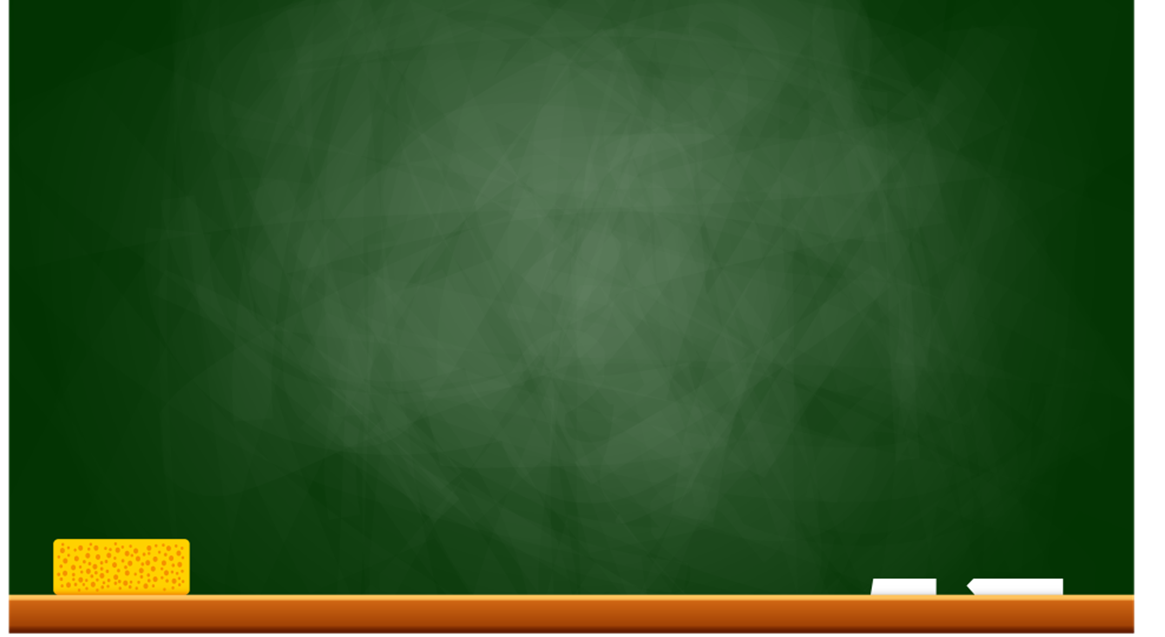 Тяжело учиться – легко жить.
Задачи
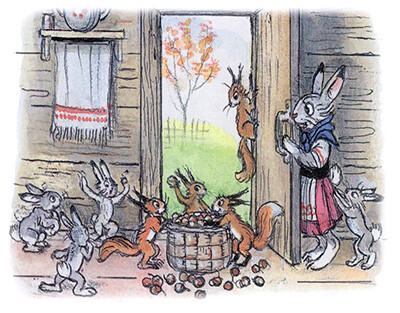 Бельчата в подарок зайчатам
Орехи домой принесли.
 64 орешка 16 сладкоежкам-
Зайчатам, соседям своим.
По сколько каждый из них 
Получит орехов лесных?
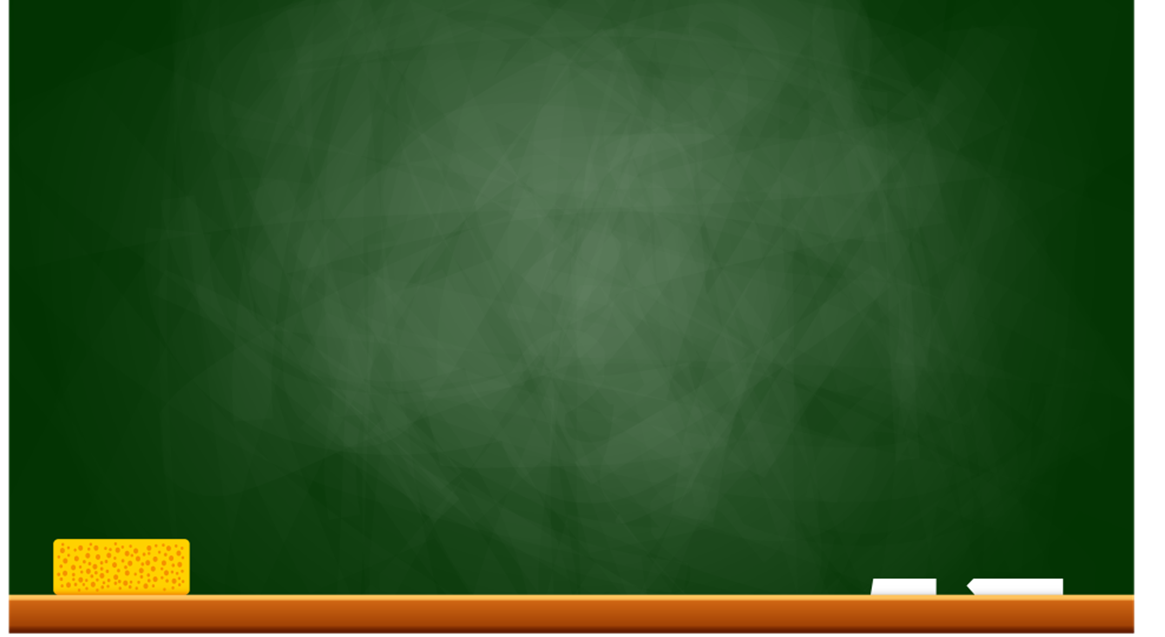 Не стыдно не знать, стыдно не учиться!
Как же разделить

64 : 16
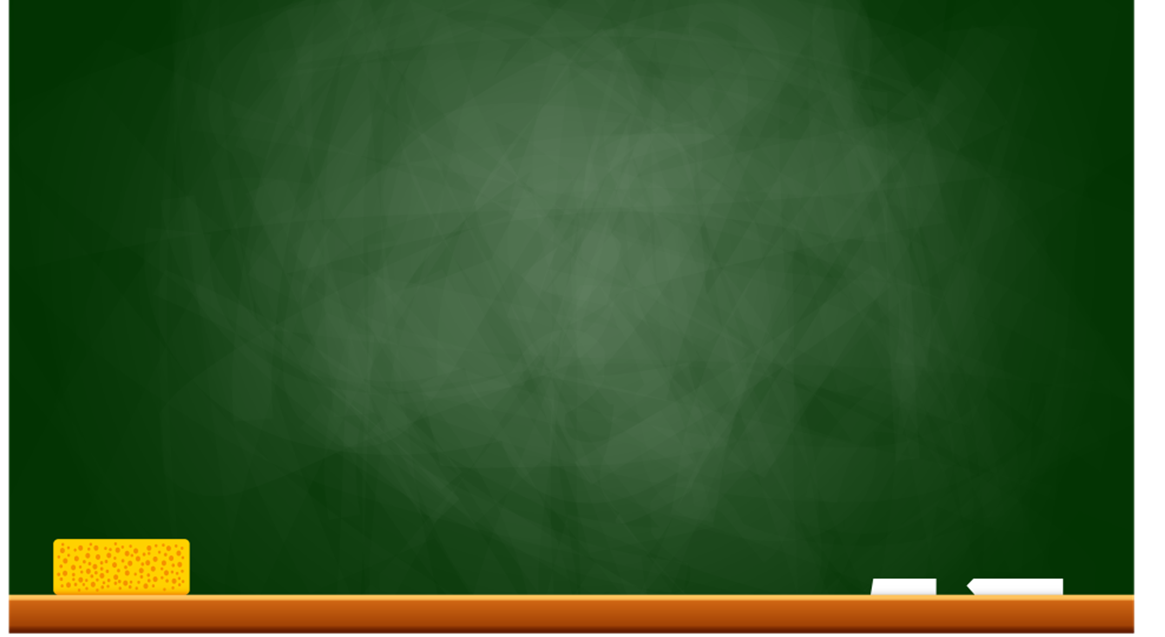 «Метод проб и ошибок»
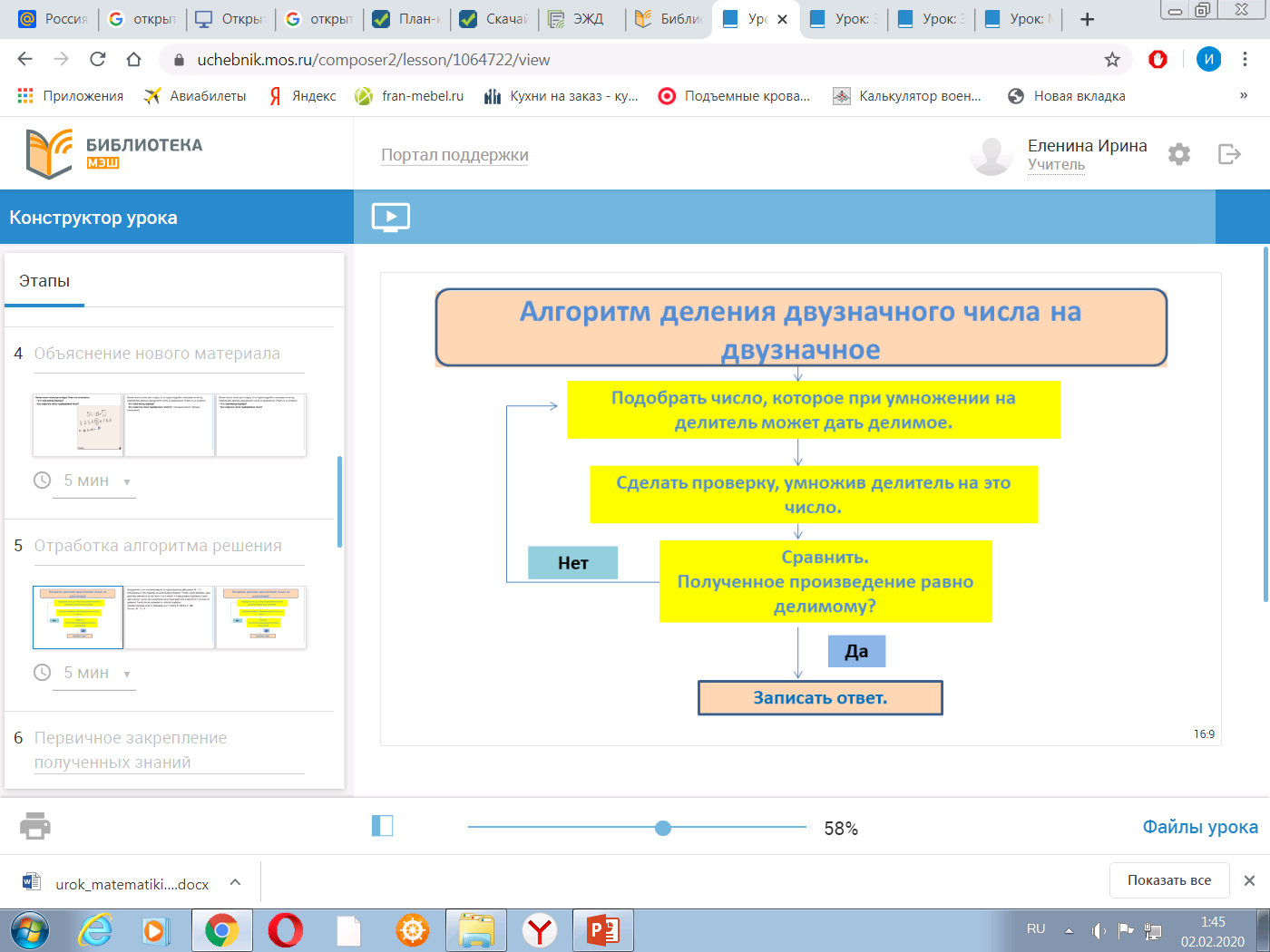 Работаем по плану
1. Подбираем.
2. Умножаем.
3. Проверяем.
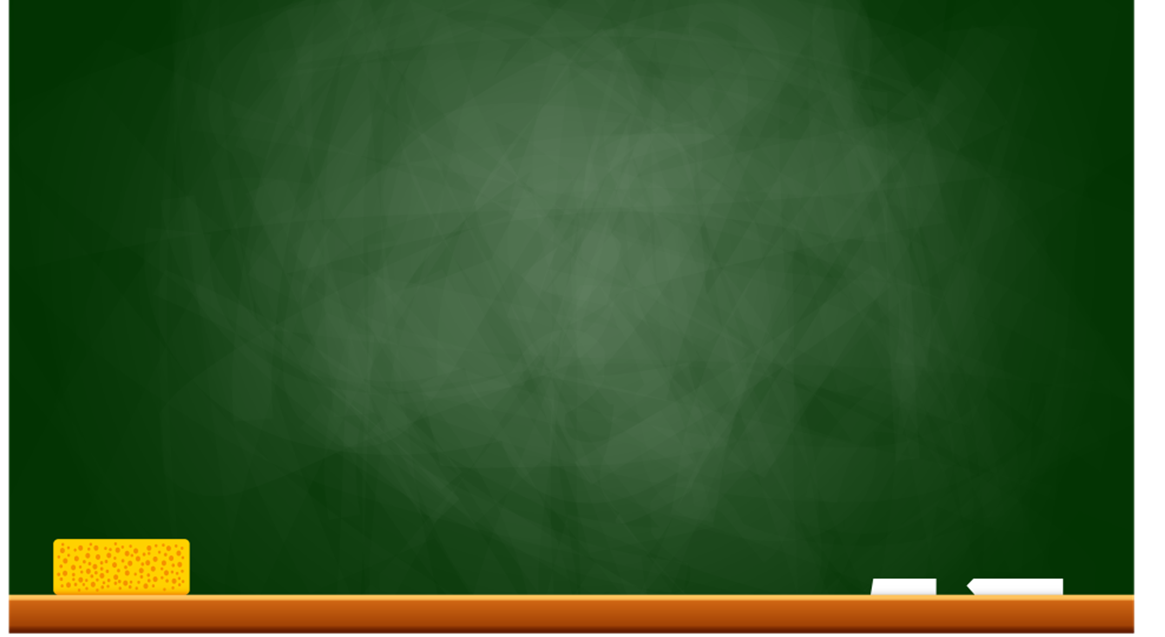 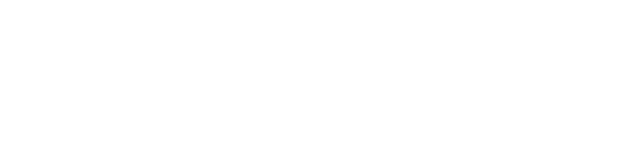 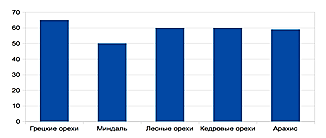 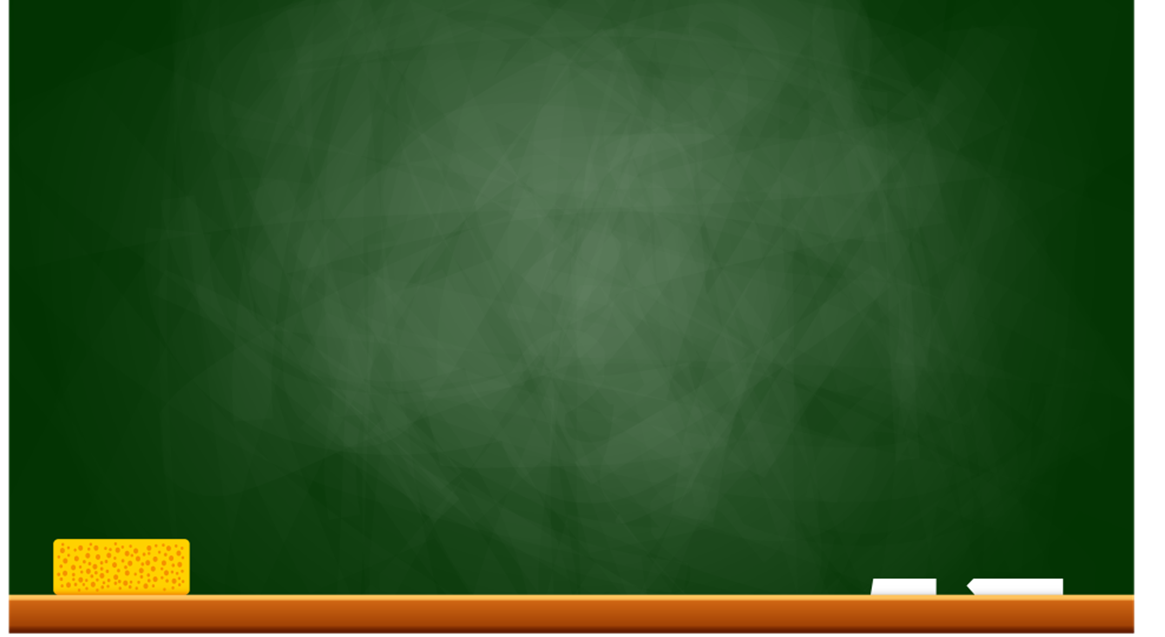 Маленькая хитрость
9Х1=9
9Х2=18
9Х3=27
9Х4=36
9Х5=45
9Х6=54
9Х7=63
9Х8=72
9Х10=90
57:19=
6Х1=6
6Х2=12
6Х3=18
6Х4=24
6Х5=30
6Х6=36
6Х7=42
6Х8=48
6Х9=54
6Х10=60
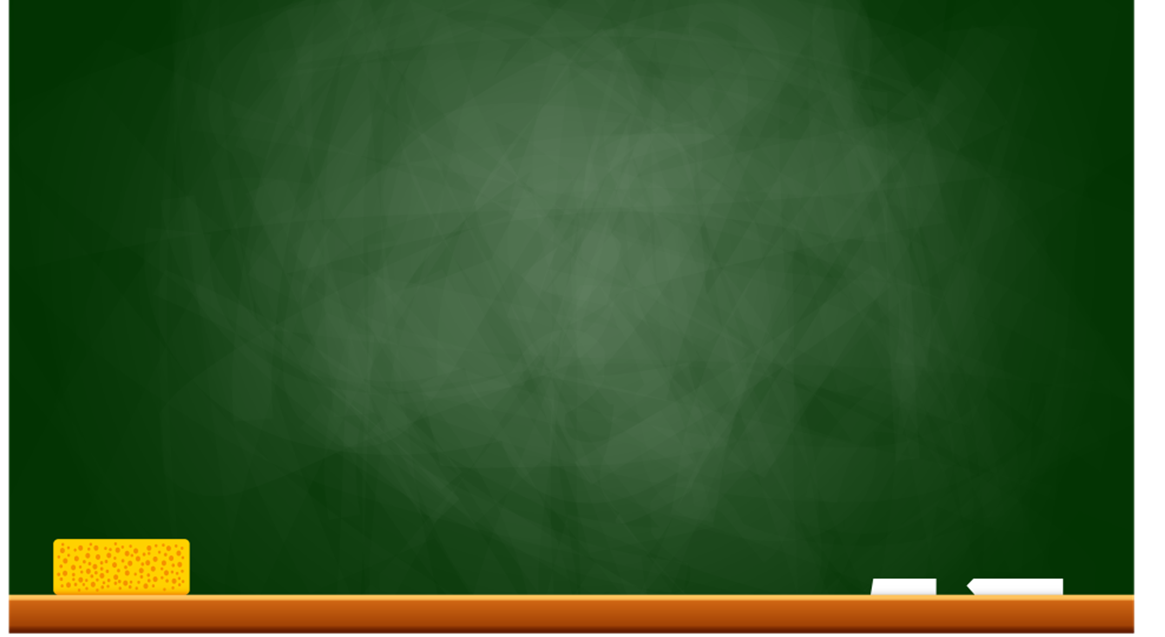 32:16=
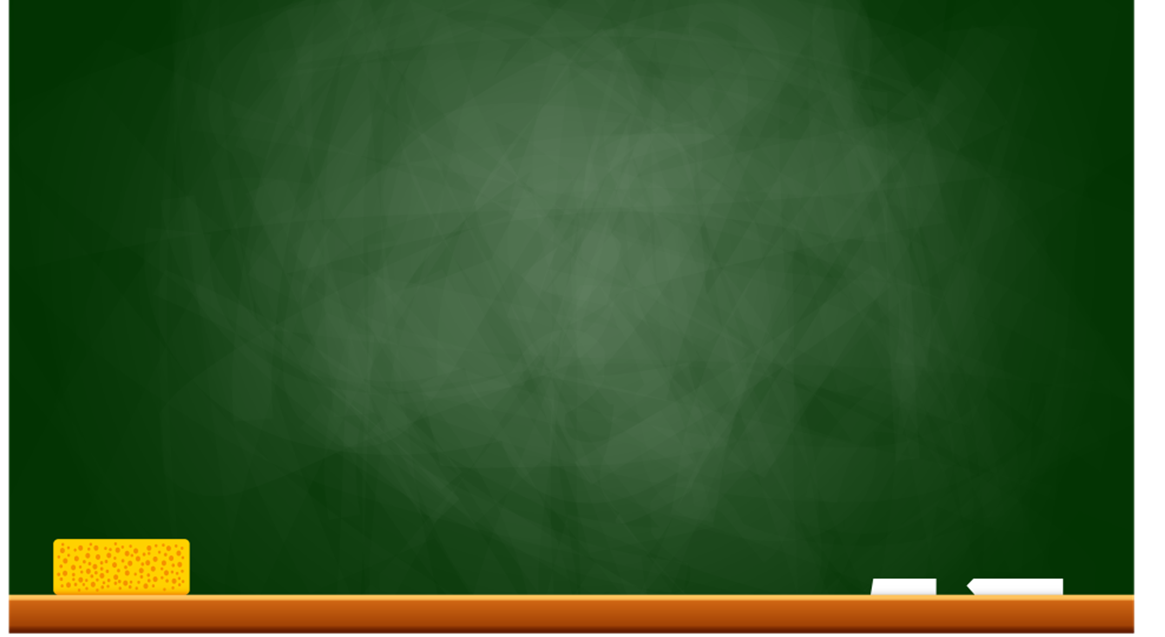 Решите задачу
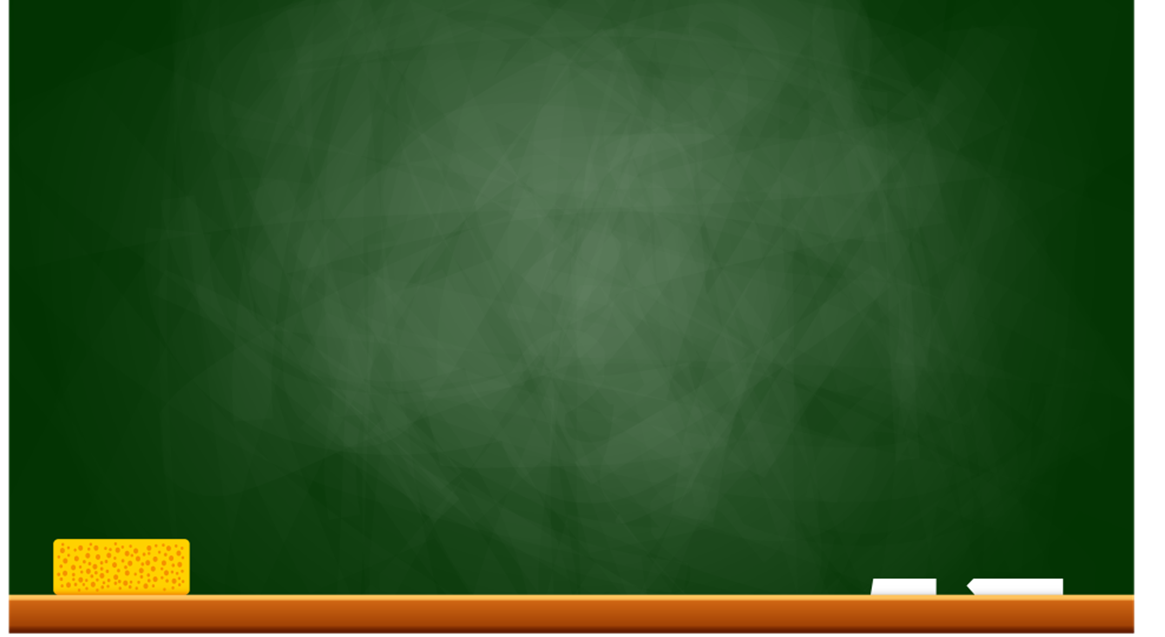 Не говори чему учился, а говори, что узнал!
32:16=
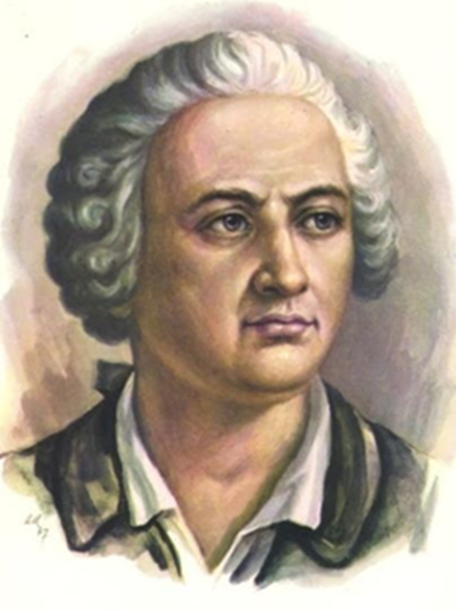 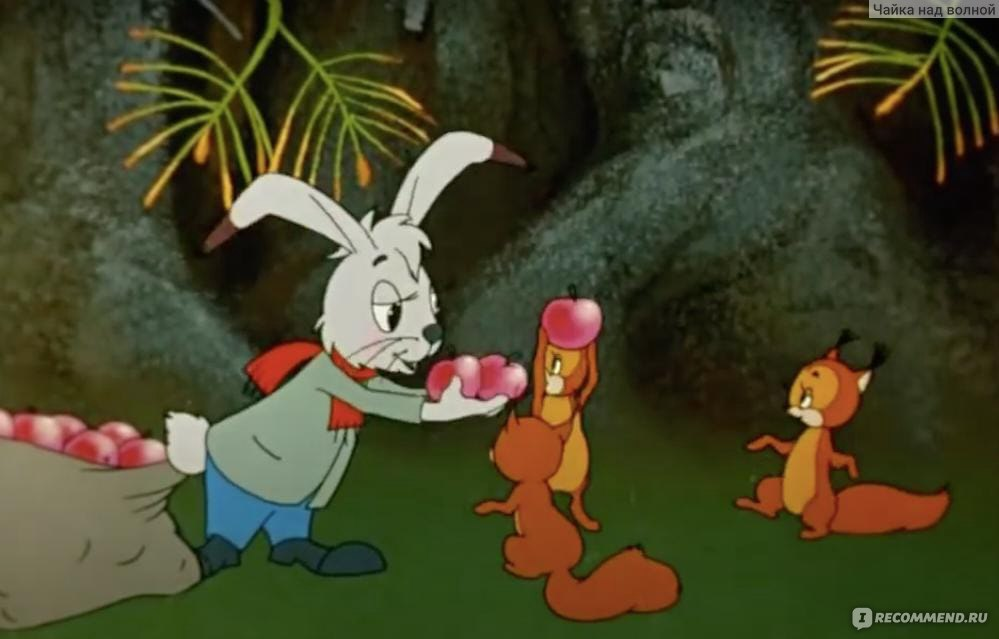 «Метод проб и ошибок»
Маленькая хитрость
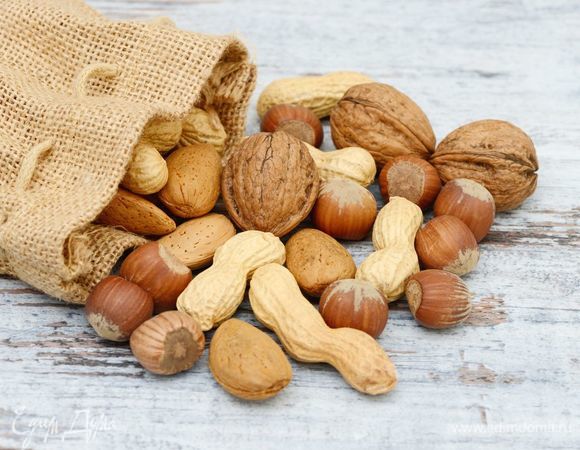 Без терпенья нет ученья!
Знания не даются без старания!
Не стыдно не знать, стыдно не учиться!
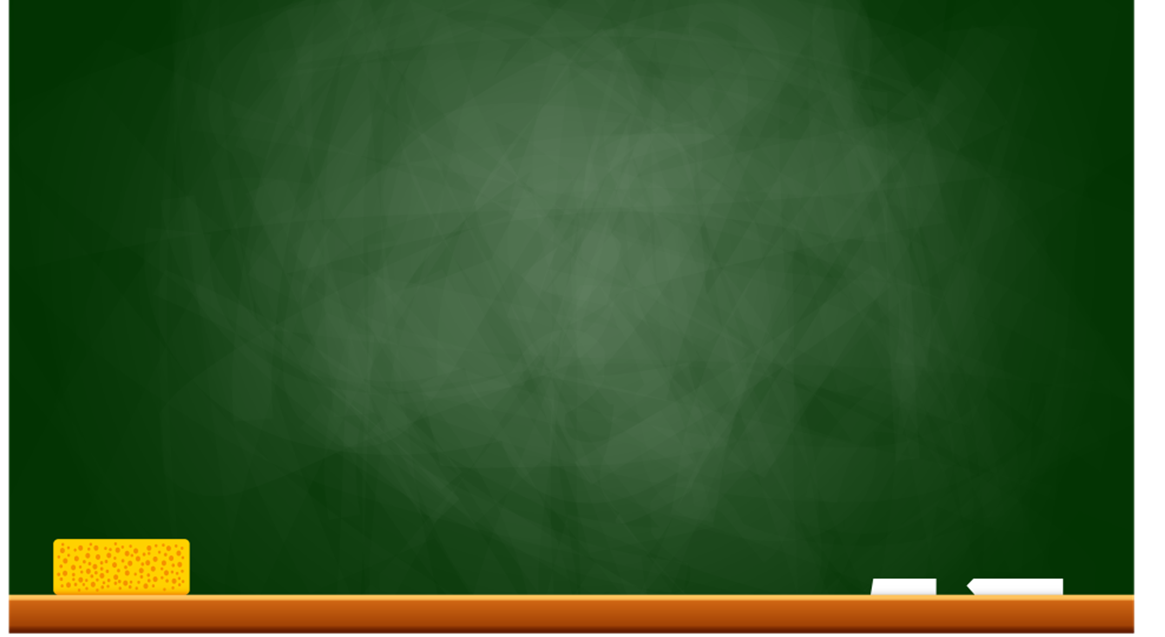 Спасибо за работу!
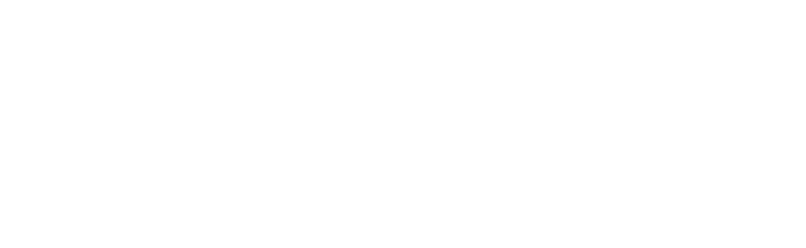 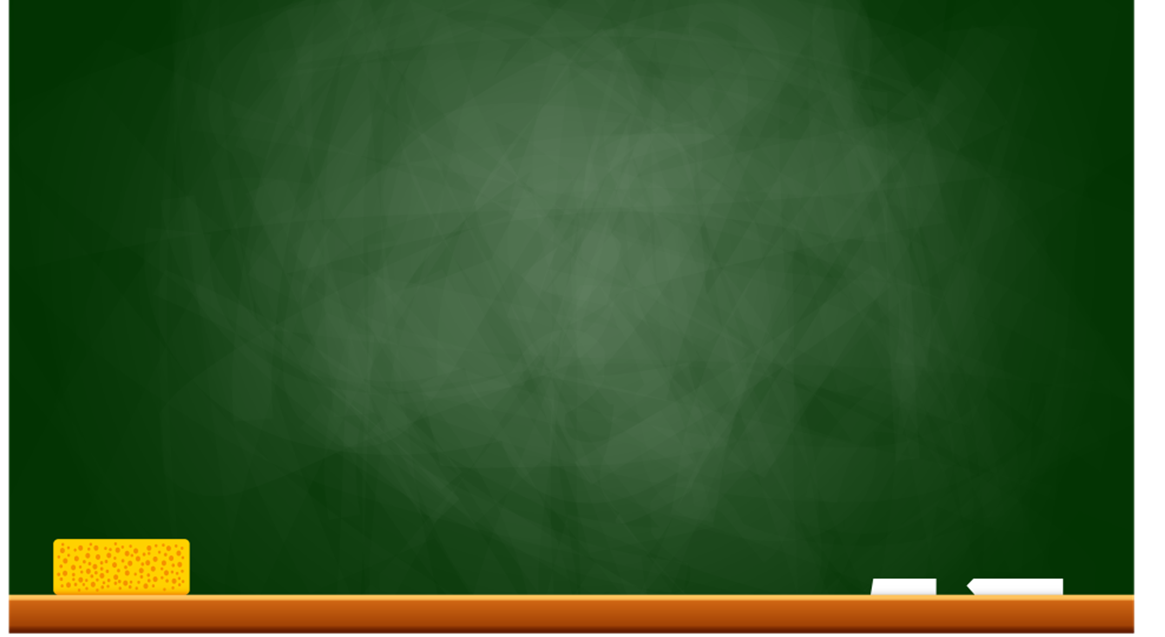 Источники
1.	https://sudact.ru/law/prikaz-minprosveshcheniia-rossii-ot-18052023-n-372/federalnaia-obrazovatelnaia-programma-nachalnogo-obshchego/
2.	Моро М. И., Бантова М. А. и др. Математика 3 класс. Учебник для общеобразовательных организаций М.; Просвещение, 2017, C-18.
3.	Поурочные разработки по математике. 3 класс : пособие для учителя / Т.Н.Ситникова, И.Ф.Яценко. – М.:ВАКО, 2022
4.	https://resh.edu.ru/subject/lesson/5705/conspect/216937/
5.	https://www.edimdoma.ru/encyclopedia/ingredients/1349-orehi
6.	https://www.kinopoisk.ru/film/46614/?utm_referrer=www.google.com
7.	https://school.infourok.ru/videouroki/89951b28-bddd-4096-a06e-297bbc5c03c4
8.	https://interneturok.ru/lesson/matematika/3-klass/vnetablichnoe-umnozhenie-i-delenie/priyomy-deleniya-dlya-sluchaev-vida-87-29-i-66-22